Brook Trout Workgroup Special Session
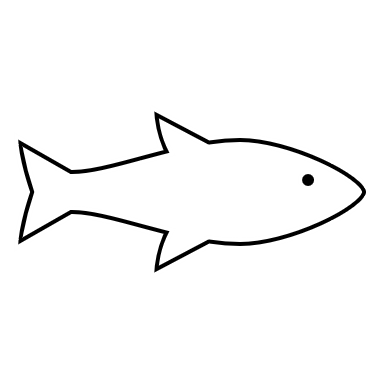 For the purpose of reviewing the Outcome Assessment request from the Management Board 
January 22, 2025
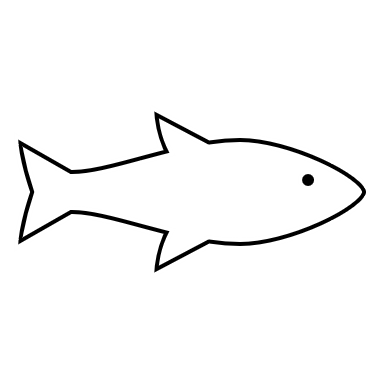 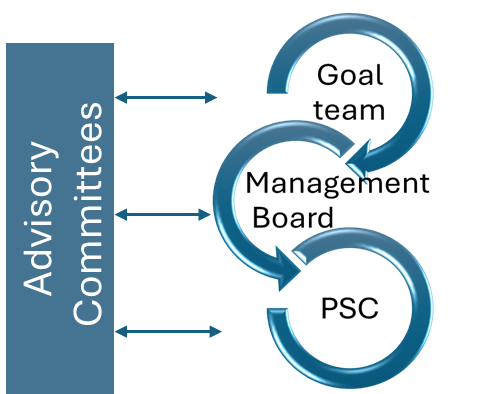 MB meeting on Second round GIT responses
Finalize outcome assessment.
Outcome consideration by PSC
MB meeting. Refine and approve process
MB Meeting. Further discussion of Outcome
Draft Outcome Review Process
13 Feb.
13 Mar.
10 Apr.
June
Jan 16
27 Feb.
27 Mar.
May
MB Meeting. Further discussion of Outcome
Public Consideration
MB meeting on First round GIT responses
MB meeting on Third round GIT responses
STAR and STAC meetings to discuss connections and collaboration.
Outcome Workgroup meetings and Office hours.
[Speaker Notes: Emphasize Feb 27 and March 13]
Big Question: What advice do you have for the Management Board on how to consolidate, reduce, update, remove, replace or add new outcomes within your GIT?​(More discussion to follow as part of this meeting)
A Simple Logic Model
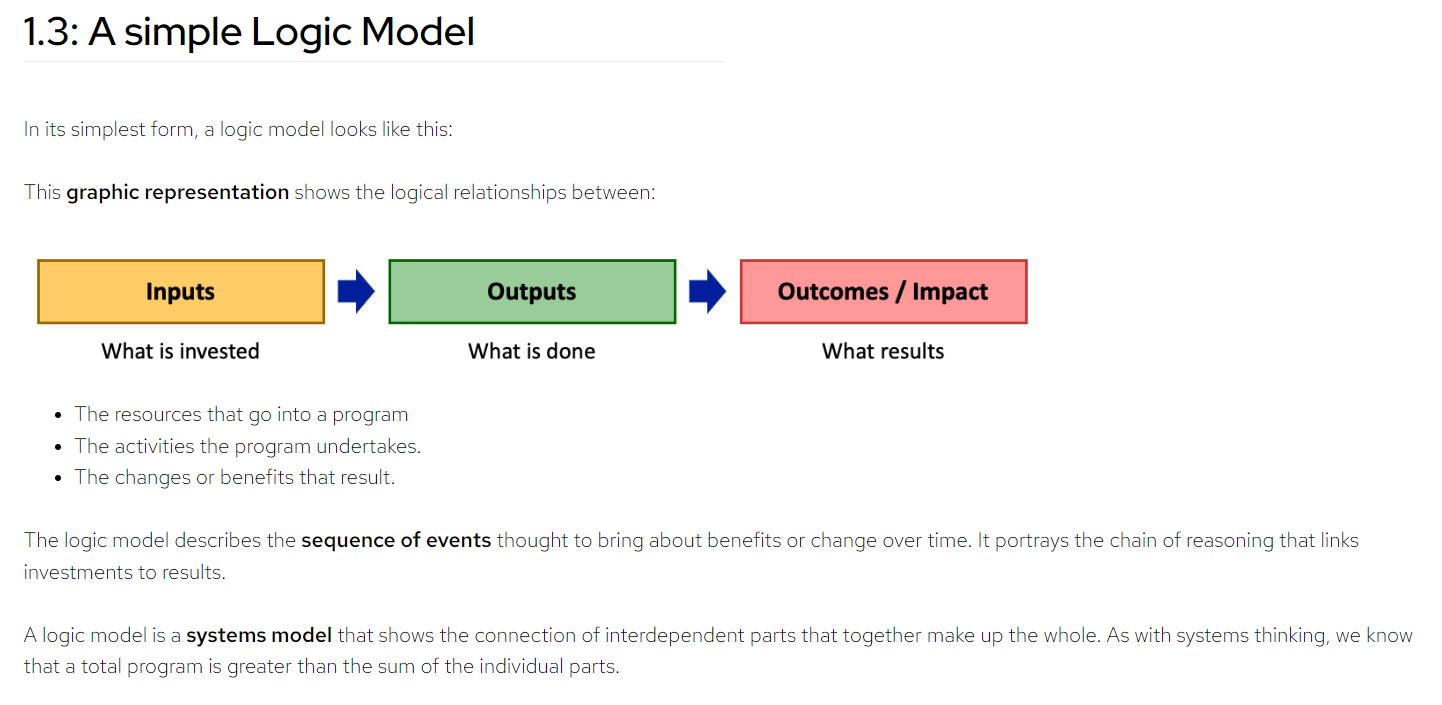 Logic Model format (modified from Kellogg Foundation)
A logic model is a systematic and visual way to present and share your understanding of the relationships 
among the resources you have to operate your program, the activities you plan, 
and the changes or results you hope to achieve.
Use data to construct indicators
The main difference between an output and an outcome is that an output is what is produced or accomplished, while an outcome is the effect of that output on the desired result.
Drives 
Inputs,
Outputs 
and Outcomes
Measurable
More tangible
More complex
Long term effects of outputs
Outputs
Outcome
Goals
Outputs
The tangible or observable results of an action, project, or process (i.e. Inputs/activities). Outputs are more immediate deliverables that can be measured and assessed. Outcomes answer the question “So what?“ 

Outcomes
Outcomes are the results of the Inputs/activities and Outputs that help achieve the desired result. 
Outcomes measure the long-term effects of a process, task or activity, such as a change in the environment or in people's behavior. Outcomes are often more complex and more difficult to measure than outputs, and can take a long time to manifest. Measures can be qualitative and overall trends.
Guidelines:​ You do not have to answer all these questions, but the first two are necessary.
In reviewing your outcome, provide advice to the Management Board on whether "to consolidate, reduce, update, remove, replace or add new outcomes". ​
Don’t need to provide updated Outcome language at this point in the process.​
If consolidation is recommended, which outcome(s) do you advise combining with?​
Should the outcome be moved or restructured? 
Consider if the Outcome is SMART, and specifically, whether the current outcome meets the definition of an outcome, as described in the 2014 Chesapeake Bay Watershed Agreement (“Agreement”), or if that outcome is an output or indicator.​
Review ERG’s Beyond 2025 Report for existing assessment of Specific, Measurement, and Timebound. 
Consider the Secret Sauce
Consider the challenges to and opportunities for achieving the outcome. You are encouraged to leverage past documentation and learnings from the Strategy Review System process, as well as Charting a Course to 2025 report and Beyond 2025 Small Group recommendations as they pertain to the outcome.​
Consider how the outcome relates or could relate to the Bay Agreement mission, vision, and themes/pillars
Big Question: What advice do you have for the Management Board on how to consolidate, reduce, update, remove, replace or add new outcomes within your GIT?​
Guidelines:​ You do not have to answer all these questions, but the first two are necessary.
Consider the timescale for completing the outcome (5, 10, 15 years). Determine if achieving the outcome is an incremental step or is it a final outcome.​
Consider resource needs and availability (high, medium, low).​
Consider the risk or unintended consequences of removing the Outcome.
What value is added by having the Chesapeake Bay Program work on the outcome?
Consider how the Outcome, as written, benefits the public. Does the outcome reflect public input already received and have the potential to galvanize public support/engagement? 
We will provide links to the supplemental information, including:
2014 Chesapeake Bay Watershed Agreement
Secret Sauce 
Beyond 2025 Recommendations
Charting a Course to 2025 report
Big Question: What advice do you have for the Management Board on how to consolidate, reduce, update, remove, replace or add new outcomes within your GIT?​
The secret sauce of a good outcome
Excerpt from Retrospective on Lessons Learned from the Chesapeake Bay Program Strategy Review System’s 3rd Cycle with Suggested Adaptations to Address the Issues
A good outcome is: (Secret Sauce)
Clear in its objective
Measurable
Has a monitoring program that supports and reinforces the outcome
Has partner commitment
Resources identified and/or available to support the efforts necessary to achieve  the outcome.
Centering the work on benefits to people and living resources, not solely water quality.
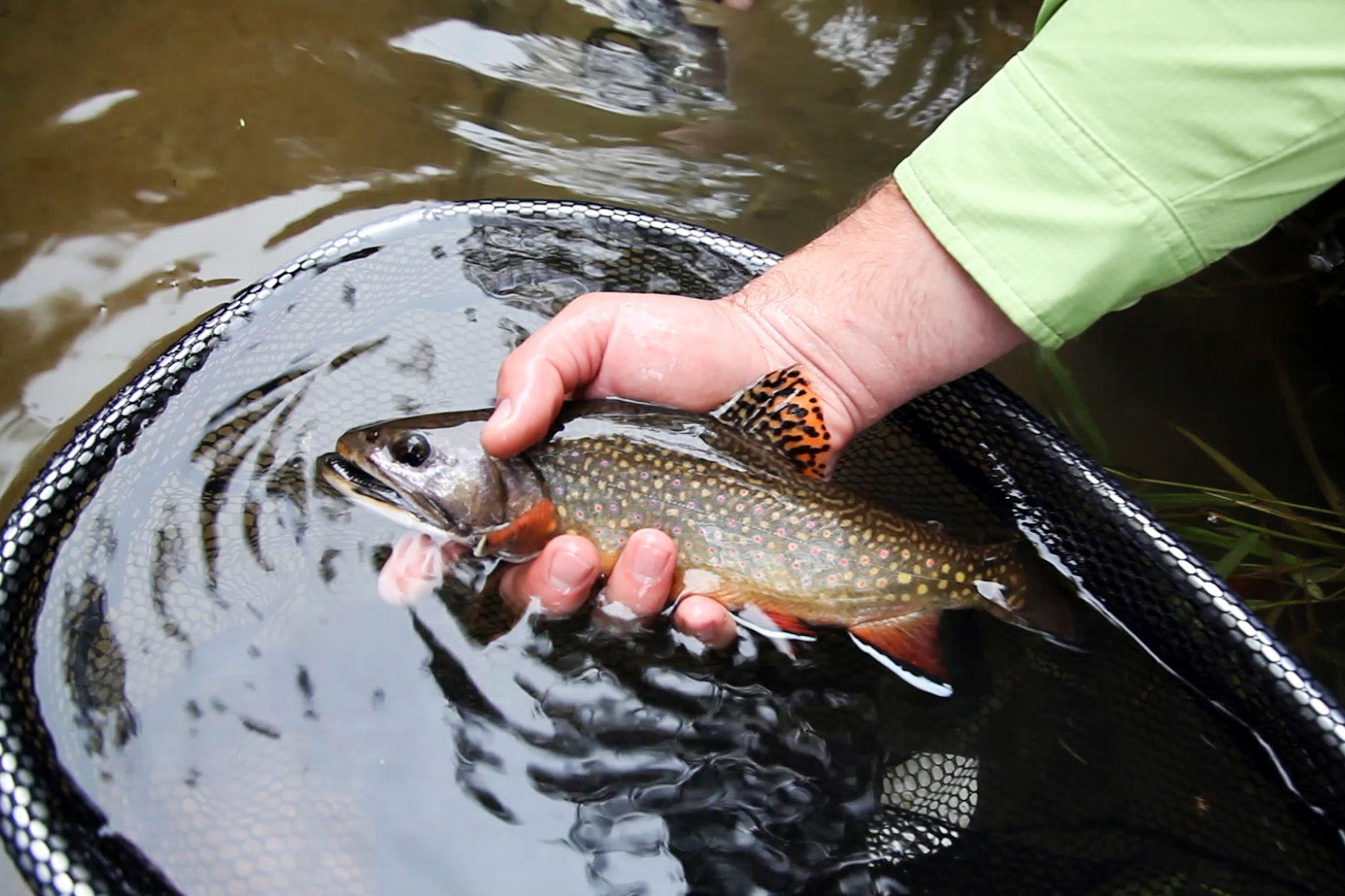 [Speaker Notes: Outcome already has secret sauce – go through slide quickly
Add SAV pic]
Brook Trout Workgroup Logic Model Example
Inputs
Outputs
Outcome
Remove physical barriers to brook trout migration to increase occupancy

Improve stream pH/water quality

Reduce surface runoff temperatures from ponds

Stock native brook trout

Increased forest cover 

Decrease 6ppdq concentration in stormwater runoff

Increase conserved lands within brook trout patches

Improved habitat suitability index, and or IBI scores

Monitor sentinel brook trout populations to generate long-term trend analyses

Remove nonnative trout from sympatric populations
Identify priority barriers in collaboration with the fish passage workgroup, DOTs, etc.

Prioritize streams for AMD remediation 

Identify ponds discharging warm water into brook trout streams

Propagate native brook trout

Plant Riparian Buffers

Research effects of 6ppdq on population health

Identify priority parcels in brook trout patches for conservation (acquisition or easement)

Identify brook trout streams where instream habitat improvements are needed (e.g. woody debris, pools, bank stabilization)

Survey state biologists to identify sentinel streams for long-term monitoring

Identify streams where competition with nonnative trout may be impacting brook trout
A good outcome is: (Secret Sauce)
Clear in its objective
Measurable
Has a monitoring program that supports and reinforces the outcome
Has partner commitment
Resources identified and/or available to support the efforts necessary to achieve  the outcome.
Centering the work on benefits to people and living resources, not solely water quality.
UPDATE 
Occupancy:
Restore and sustain naturally reproducing brook trout populations in Chesapeake Bay headwater streams, with an XX percent increase in occupied habitat by 2035.

ADD
Abundance: 
Maintain or increase the abundance  trend of adult fish in 50% or more of stronghold (or sentinel???) populations by 2035.

ADD
Resiliency: 
Increase Ne above 50 in XX populations by 2035.

Connect XX number stream miles in stronghold populations by 2035.

Increase forest cover within riparian buffers above 75% in XX number patches by 2035.

Increase land enrolled in conservation easements by 20% by 2035.